?
?
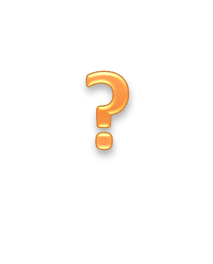 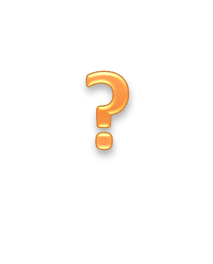 “would”If…what would you do?
?
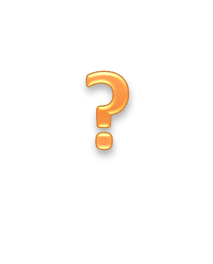 If + past tense, would + base verb
If I came later, I would miss this great lesson.
?
?
?
If you wanted a job, what would you do?
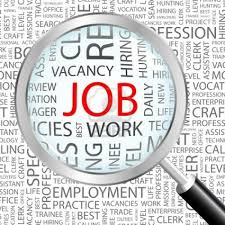 If you had one million dollars, what would you do?
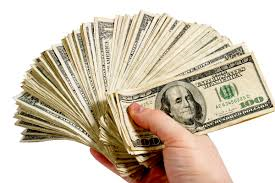 If you saw an accident, what would you do?
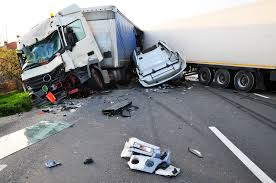 If you were a doctor, what would you do?
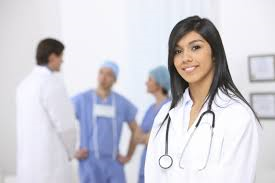 If you were president, what would you do?
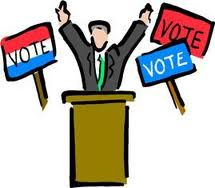 If you could speak English perfectly, what would you do?
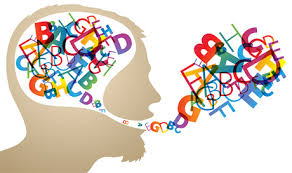